Фотоотчёт «Поддержка детской инициативы. Группа компенсирующей направленности для детей с ТНР № 13».Составители: Корнийчук Т.Н., воспитатель 1 КК,Головко Г.В., учитель-логопед 1 КК.
Развивающая предметно-пространственная среда группы.
Федеральный Государственный Образовательный Стандарт.
Безопасность и психологическая комфортность пребывания детей в группе:
- соответствие возрастным особенностям;
- доступность;
- визуальный психологический комфорт;
- грамотное зонирование;
- преобладание игрового материала для самостоятельной деятельности;
- мобильность среды: гибкость, трансформируемость, мобильность;
- полифункциональность игрового материала;
-- содержательность
- безопасная расстановка мебели и выбор материалов.
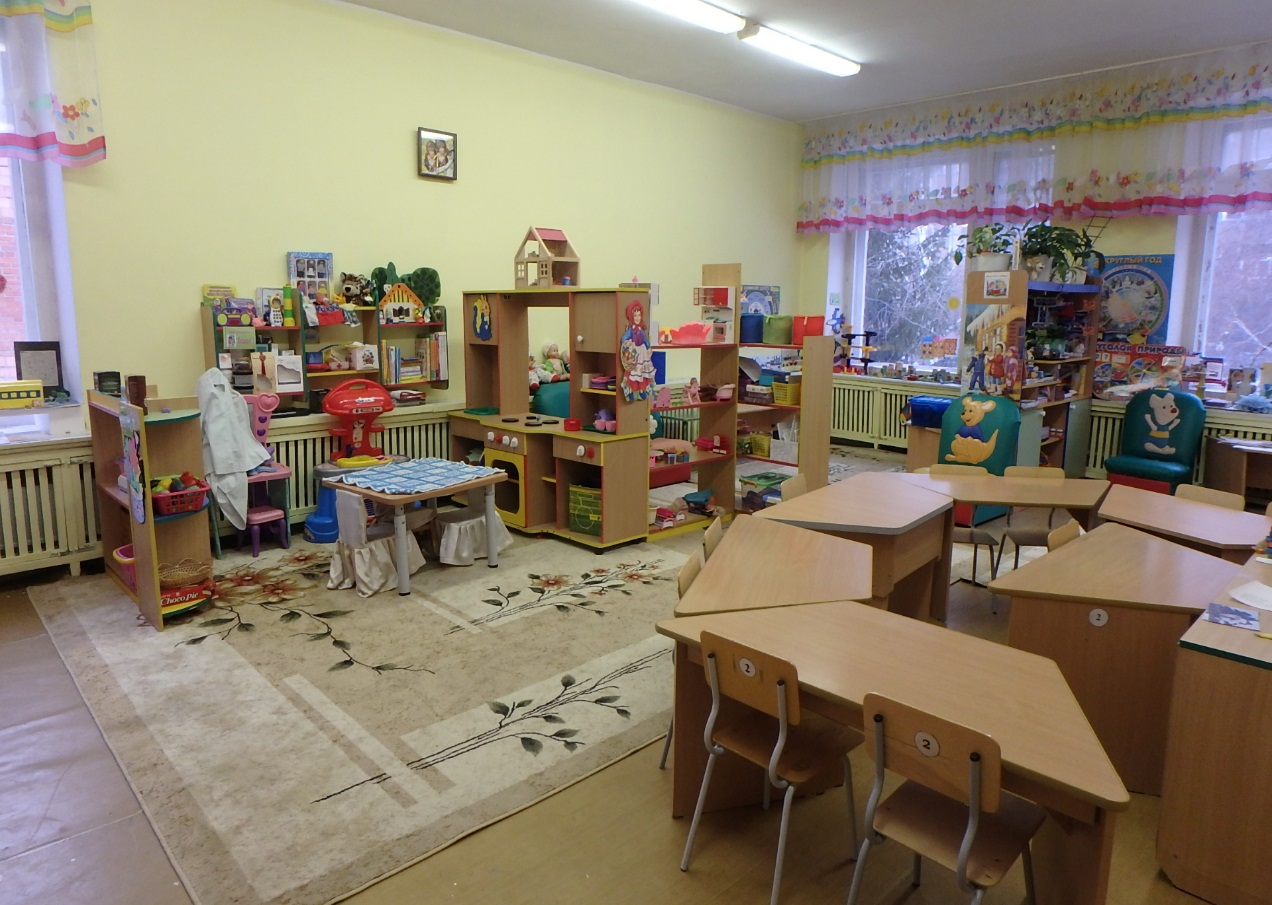 Метод проектов:
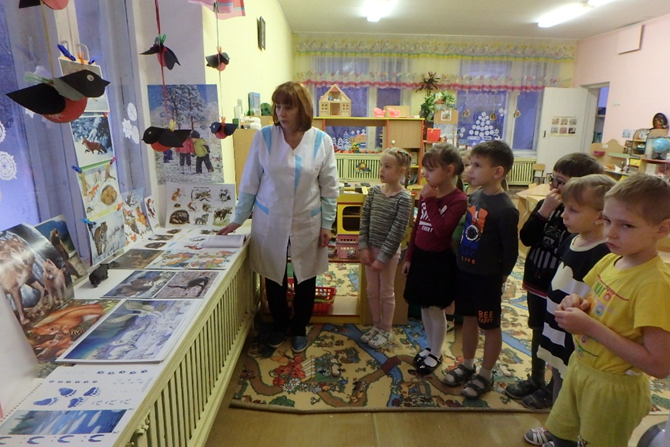 «Животные жарких стран».
«Дикие животные Урала».
«Перелётные и водоплавающие птицы».
«Новогодний калейдоскоп».
«Всё о космосе».
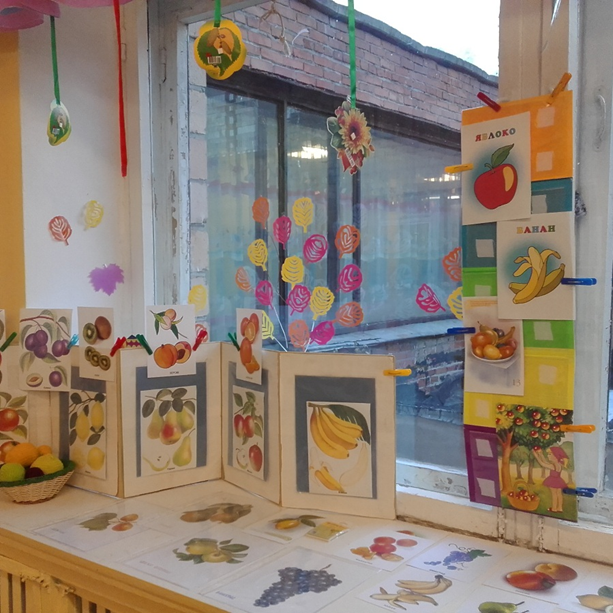 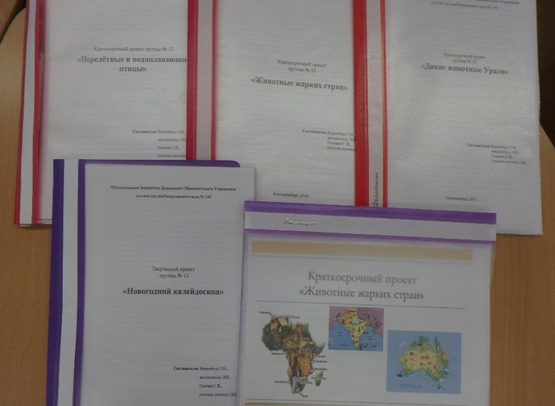 «Модель трех вопросов»:
• Что мы знаем? 
• Что мы хотим узнать? 
• Как узнаем об этом?
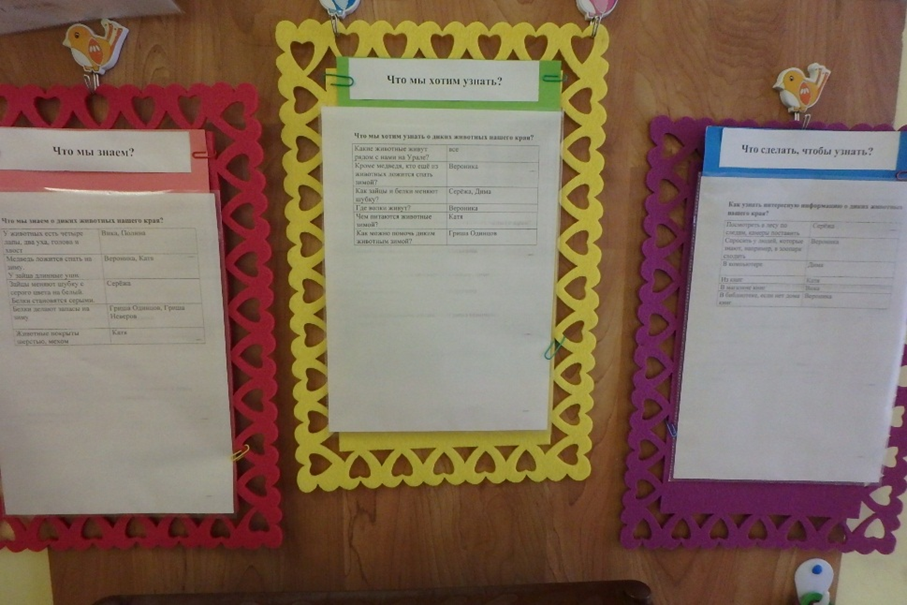 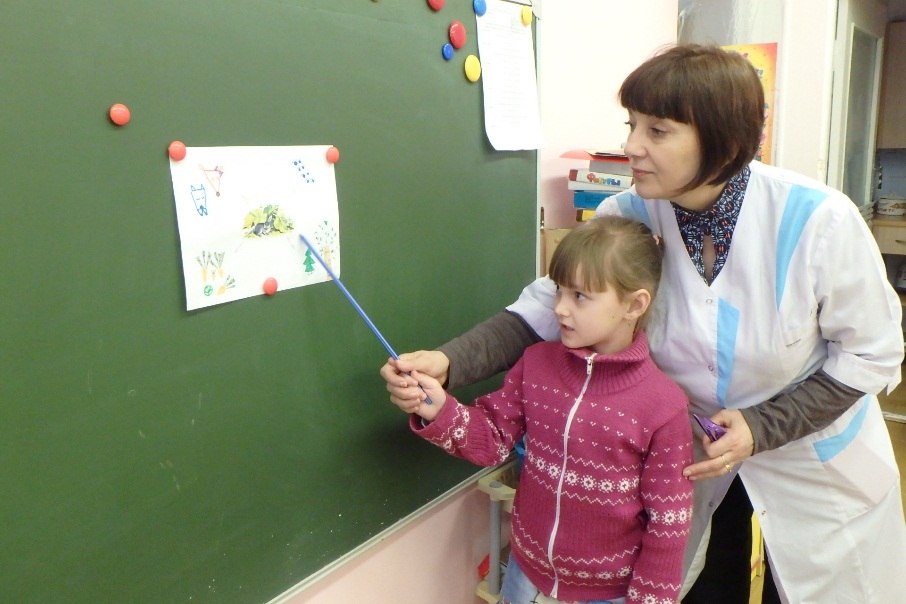 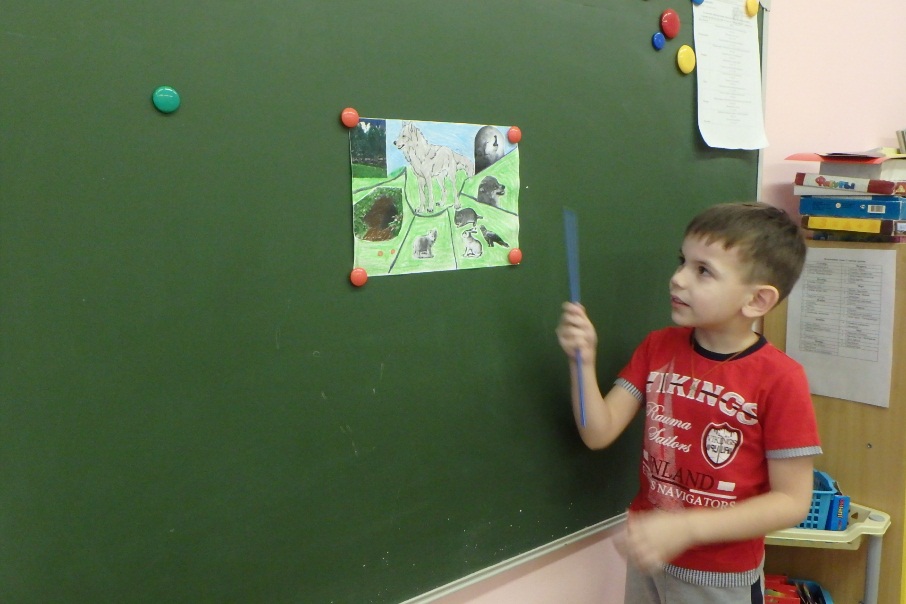 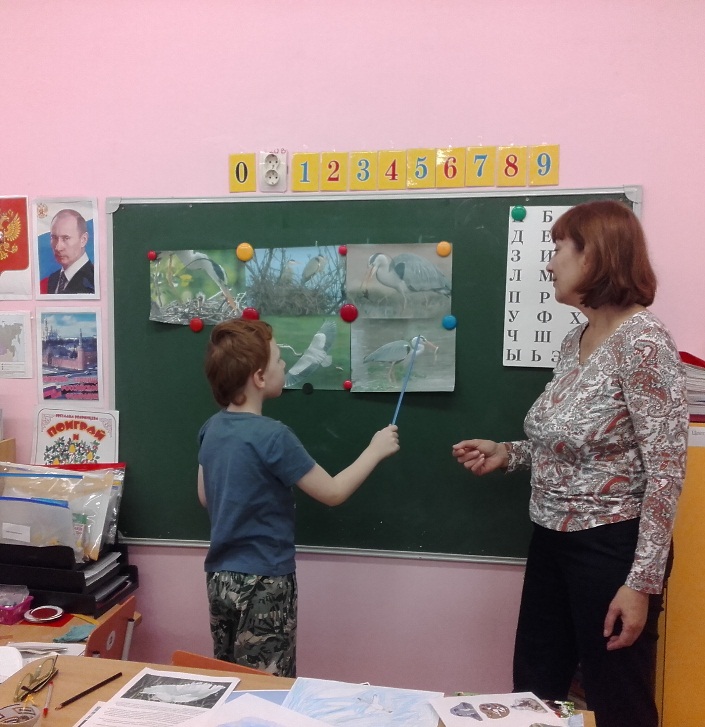 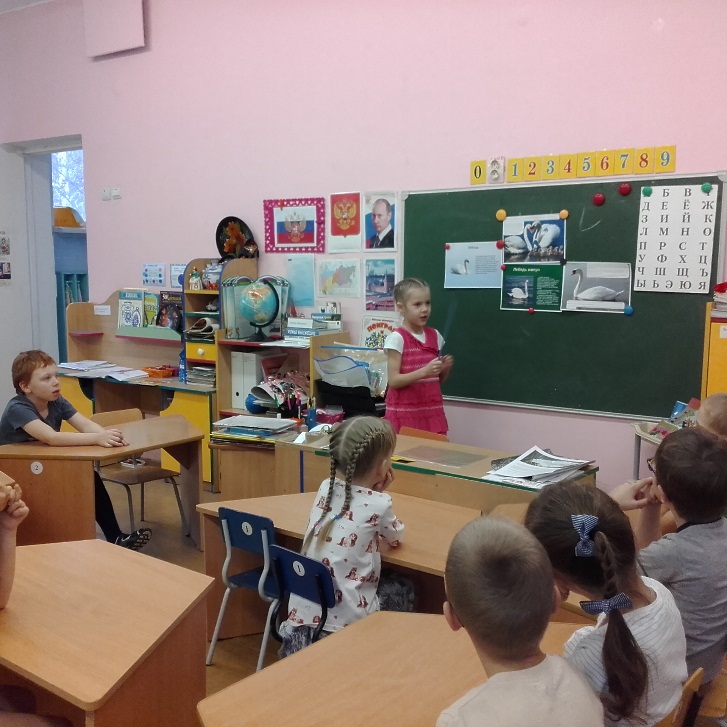 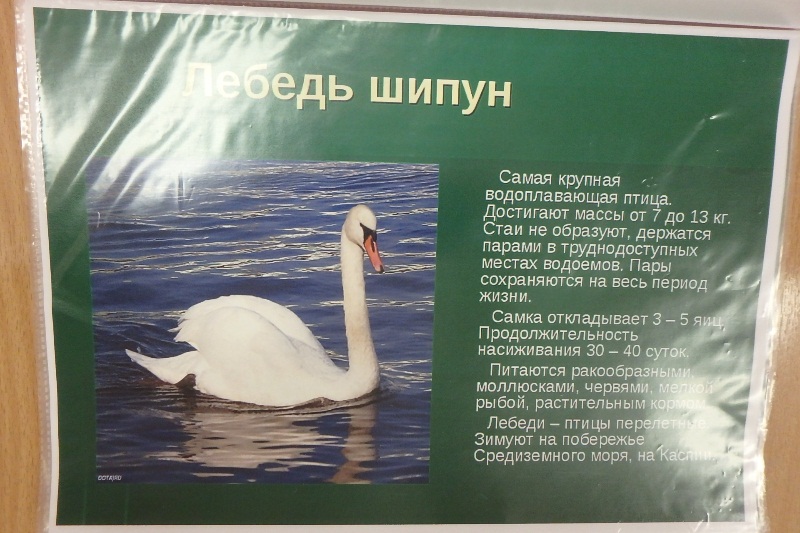 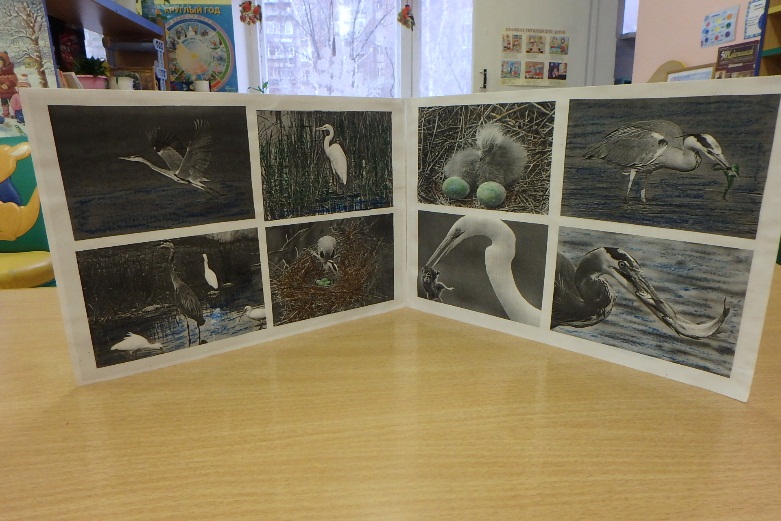 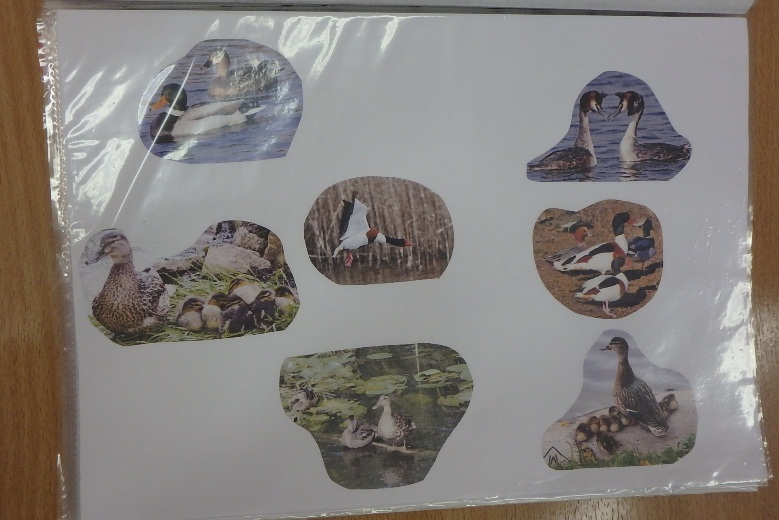 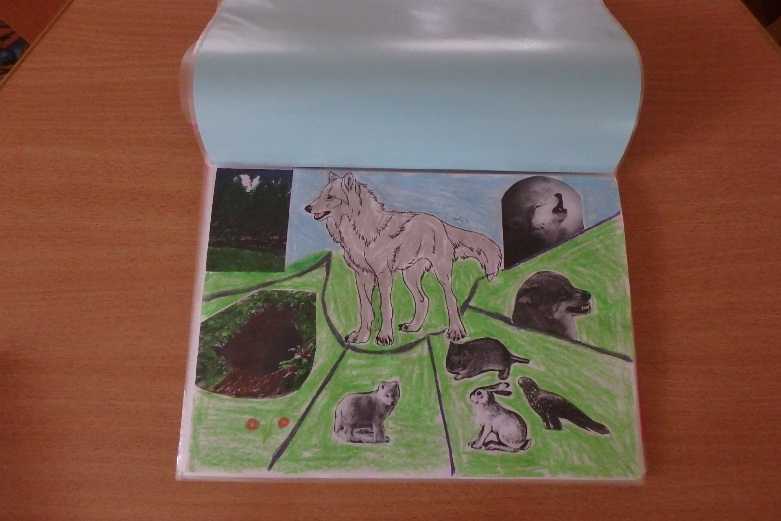 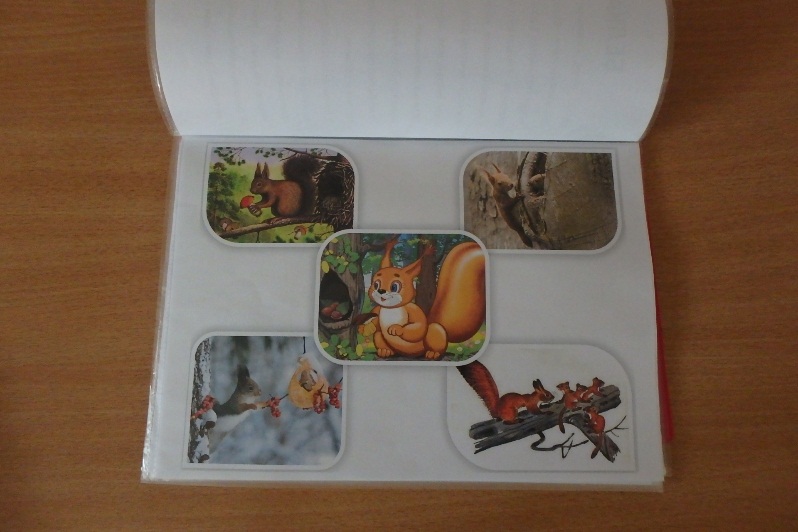 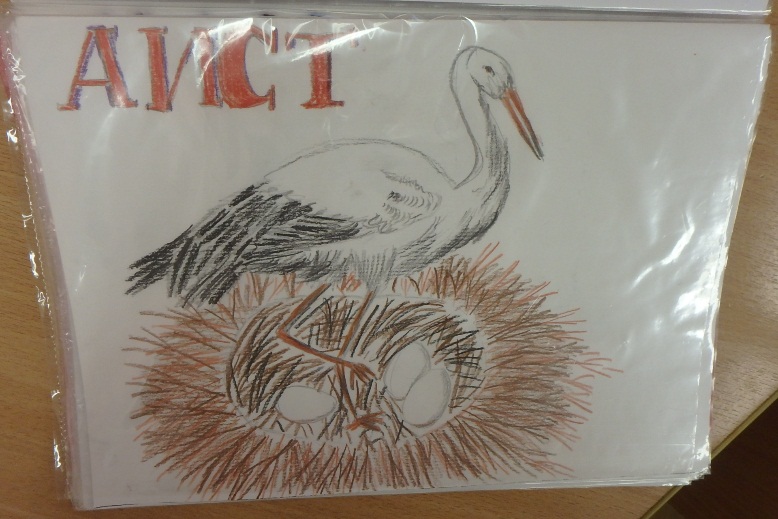 Методика «Групповой сбор» («Утро радостных встреч!»).
Методи­ка  Марии  Монтессори  и  Вальдорфской  педагогики – 80-е годы прошлого века.  
Российская образовательная  практика:
«утренний  кружочек»  (программы  «Золотой ключик» Е. Е. Кравцовой,  Г. Г. Кравцого  и  др.);
«утро  радостных  встреч»  (программа  «Радуга»  Т. Н. Дороновой, Гризик Т.И., Якобсон С.Г. и др.). 

Лидия Свирская «Утро радостных встреч!».-
М.: Линка –пресс.
Суть методики - организация совместной деятельности взрослых и детей, основанной на равноправ­ном и равнозначном участии обеих сторон в выборе содер­жания и в планировании действий. 
Групповой  сбор  — место и время общения, игр,  планирования тематичес­ких проектов и  текущих событий.
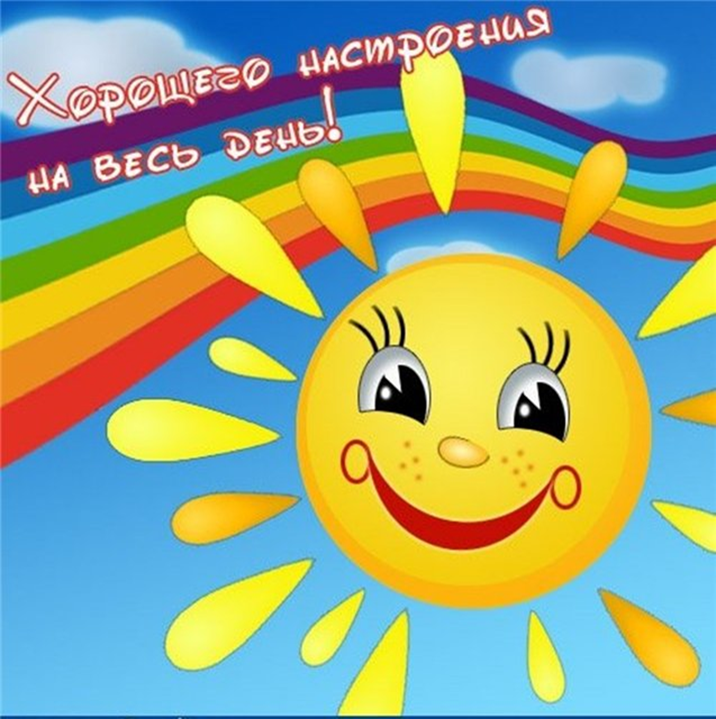 Методика «Утро радостных встреч!»
Задачи:
1. Создавать у детей и поддерживать радостные эмоции.
2. Способствовать формированию самосознания личности, уверенности в себе, самостоятельности, инициативности (проведение игр-бесед на тему эмоций и чувств, нравственного развития).
3. Развивать творческие способности детей (постановка сказок, проведение концертов,).
4. Реализовывать свободную двигательную активность детей (свободные танцы, с\р игра «Зарядка»).
Реализация задач через виды деятельности:- Отмечаем отсутствующих в группе, прикрепляем пожелания!- Регулируем поведение по жетонной системе.- Изучаем эмоции, учимся управлять эмоциями, беседуем о способах поддержания позитивных эмоции и борьбы с негативными.- Договариваемся о предстоящей деятельности.
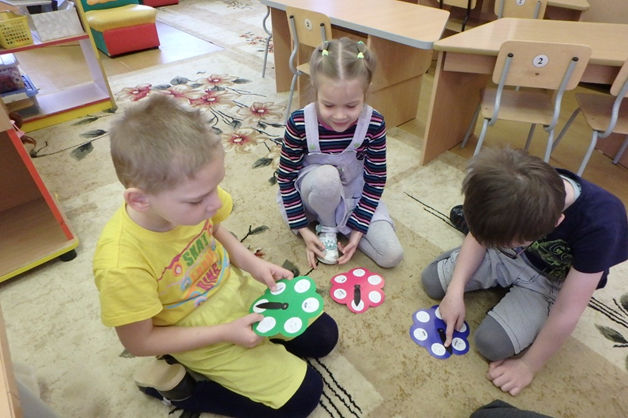 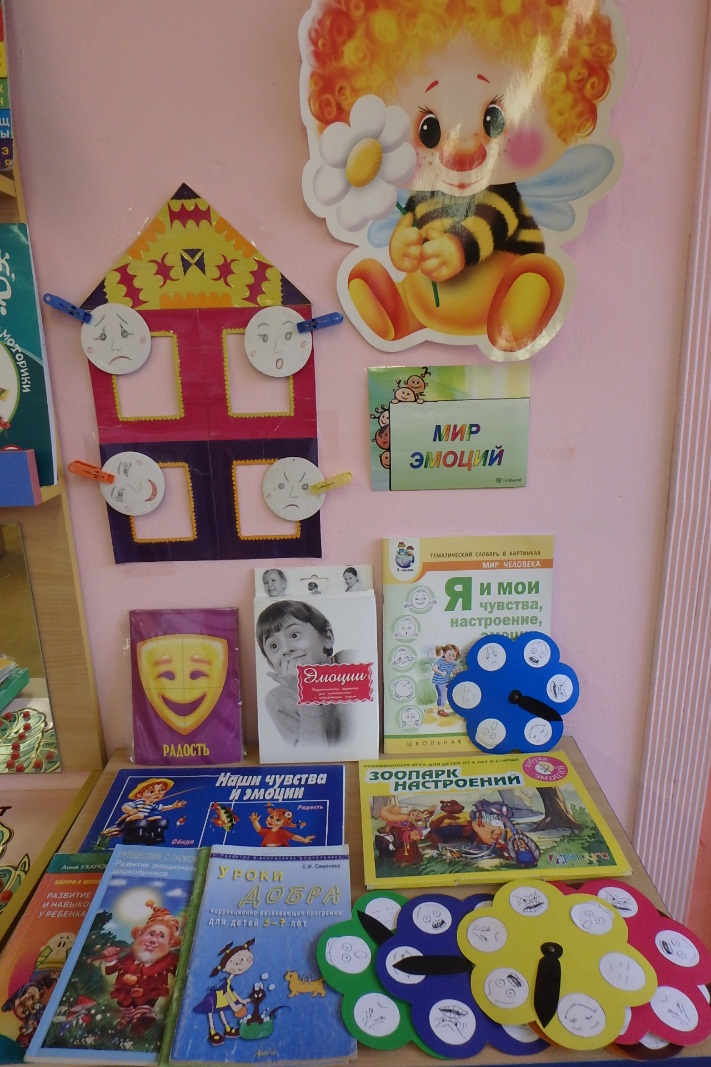 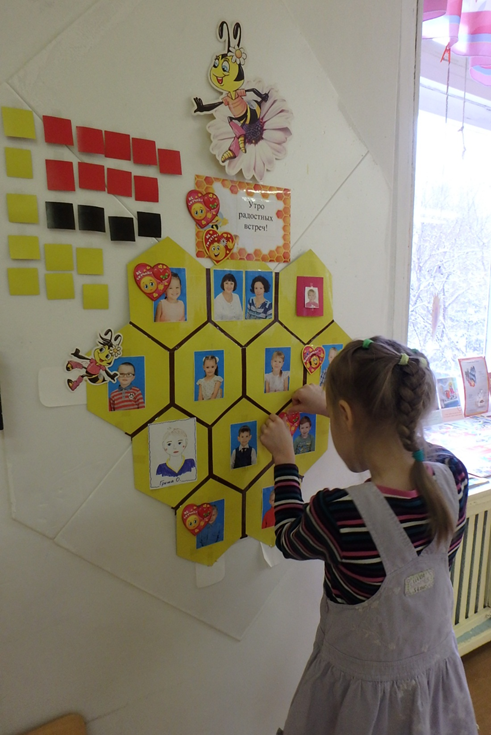 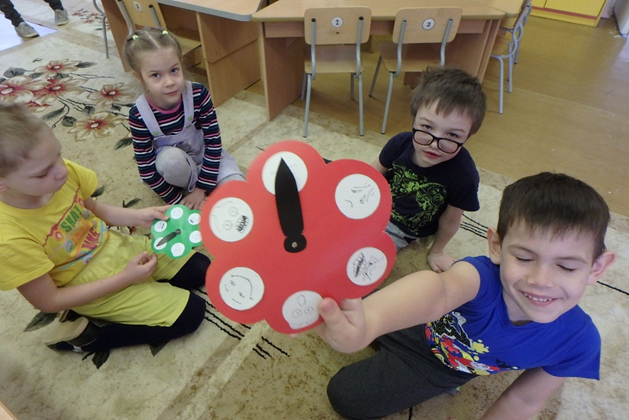 Даём детям возможность самостоятельно проявить двигательную активность. Дети танцуют, двигаются в свободном ритме, показывают концерты, спектакли по собственной инициативе.
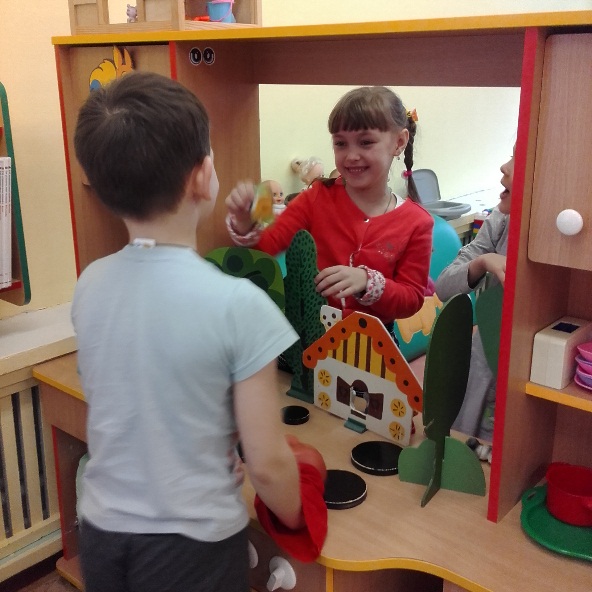 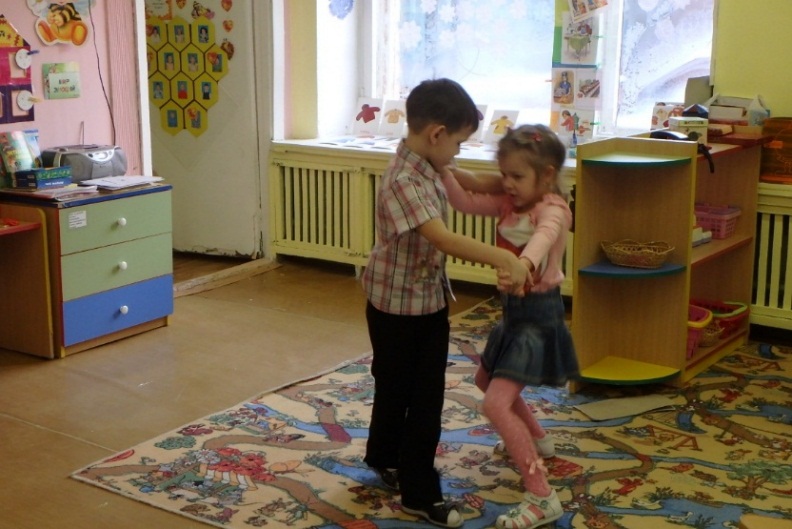 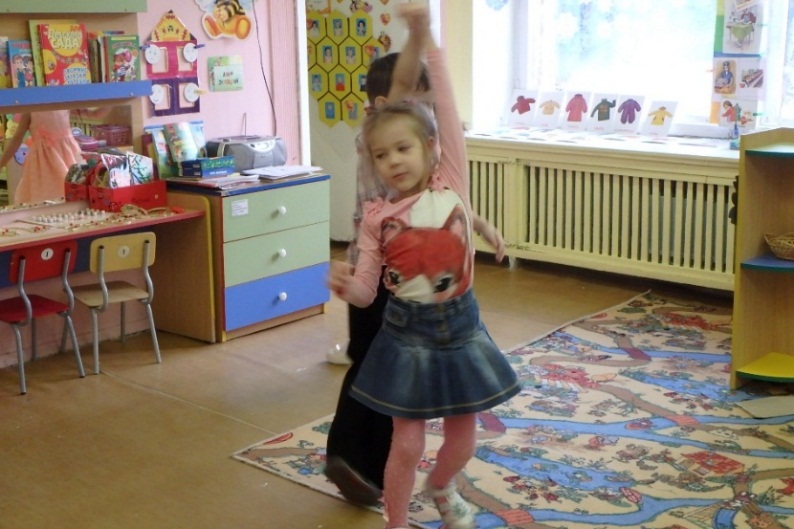 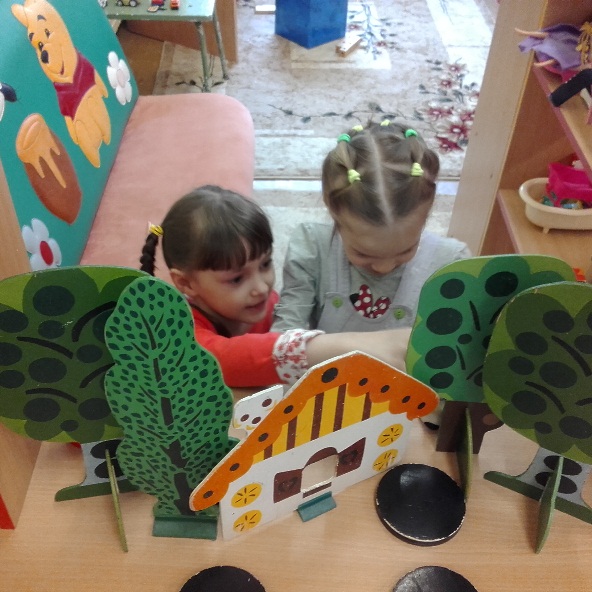 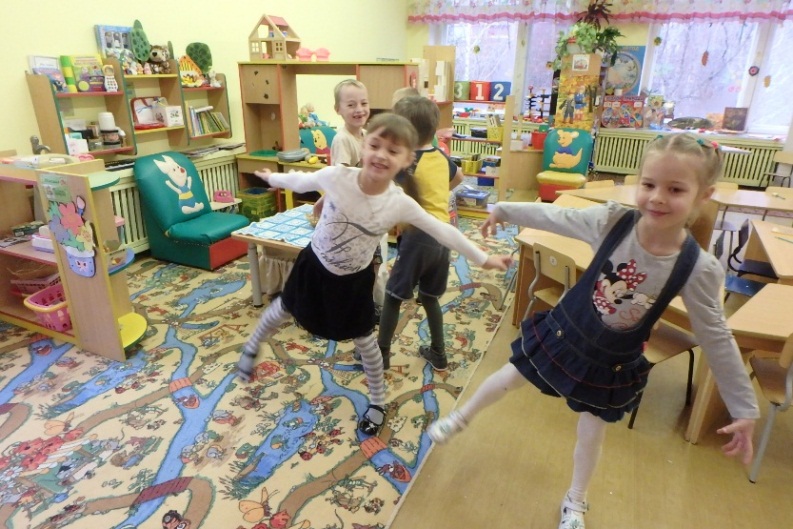 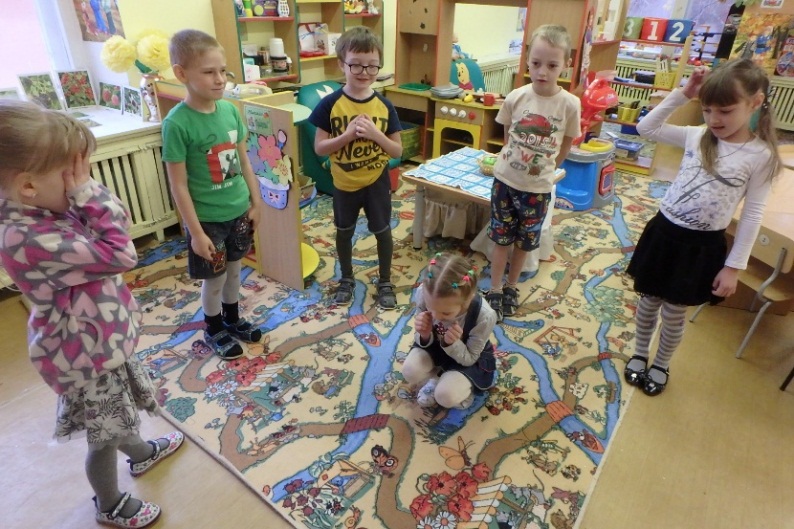 Развиваем и поддерживаем высказанные детьми идеи!В центре творчества дети проявляют свои способности в рисовании, аппликации и конструировании из бумаги.
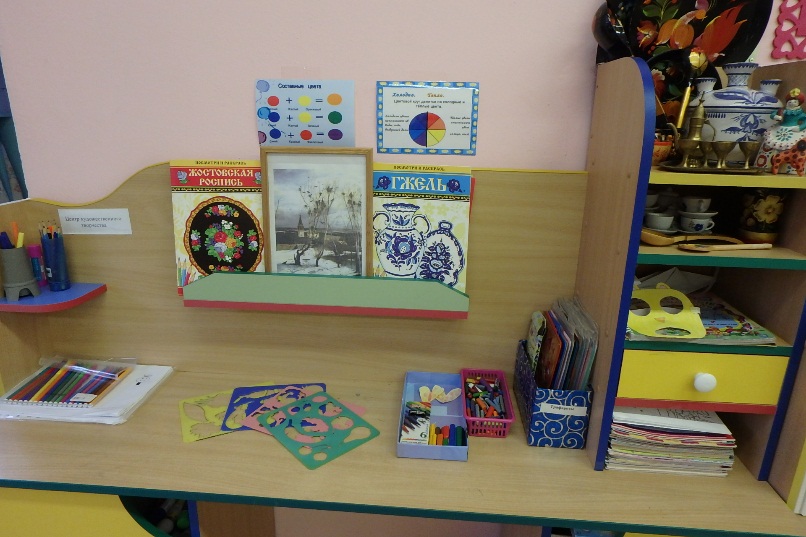 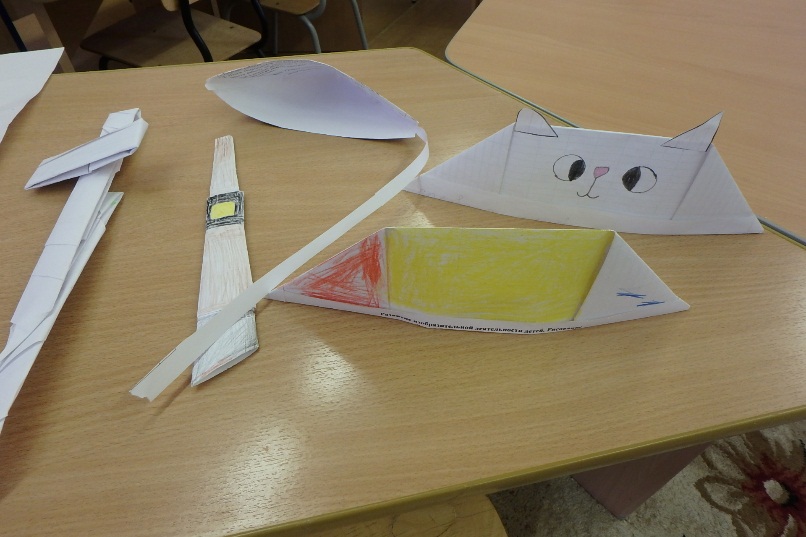 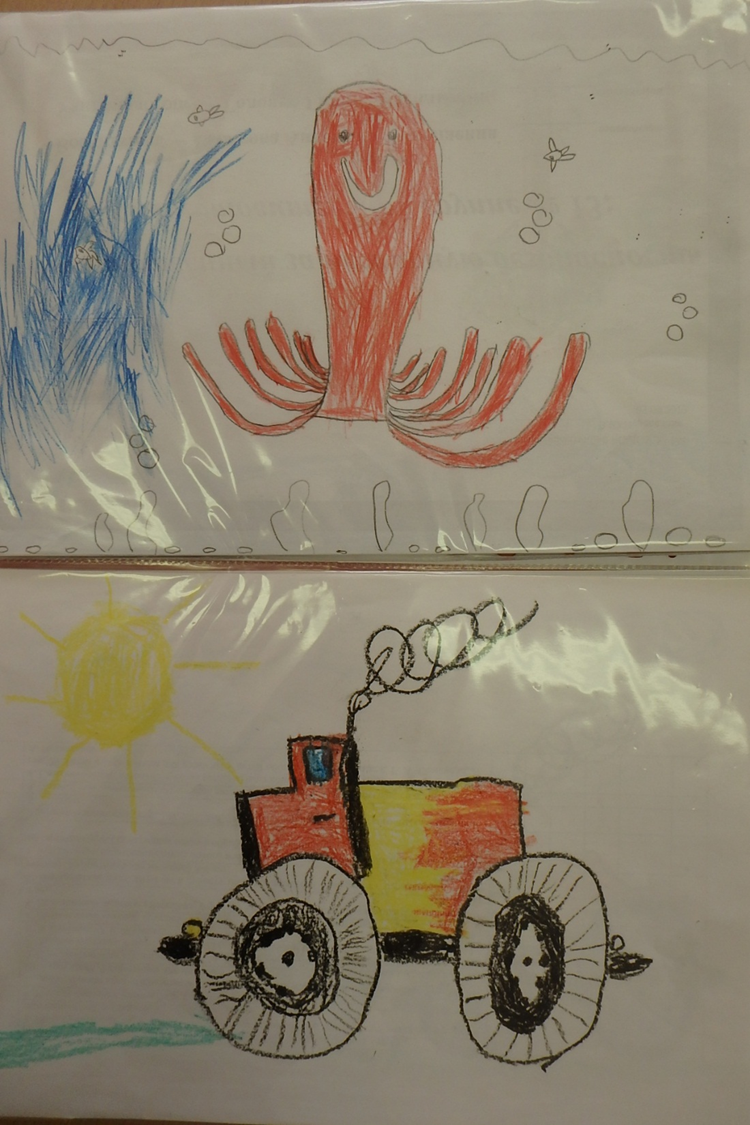 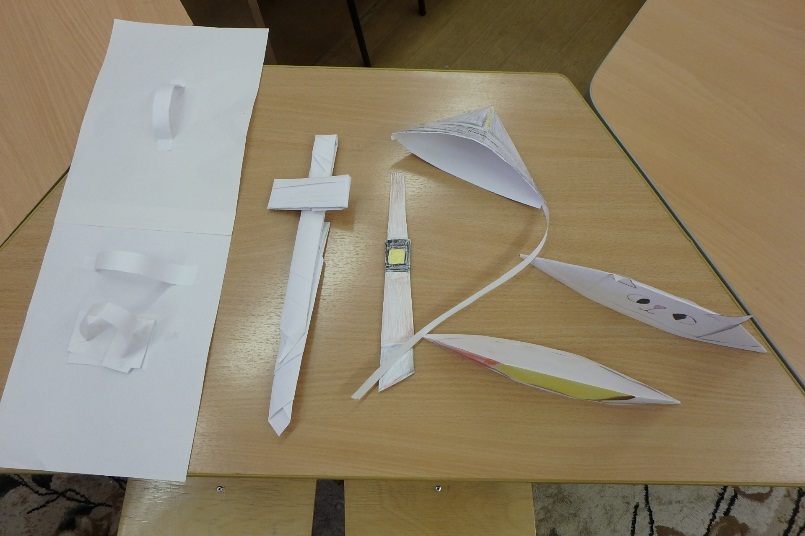 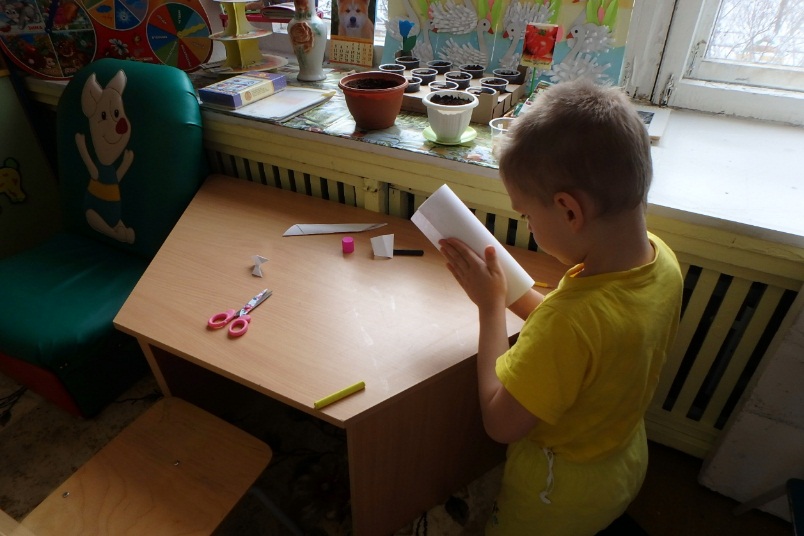 Прогулка. Дети по собственной инициативе выбирают деятельность: рисуют на земле с помощью подходящих веток; строят снежные крепости, лепят снеговика.
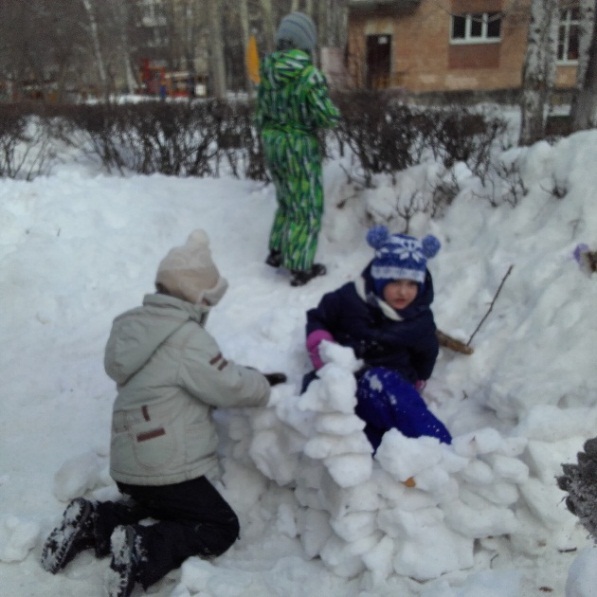 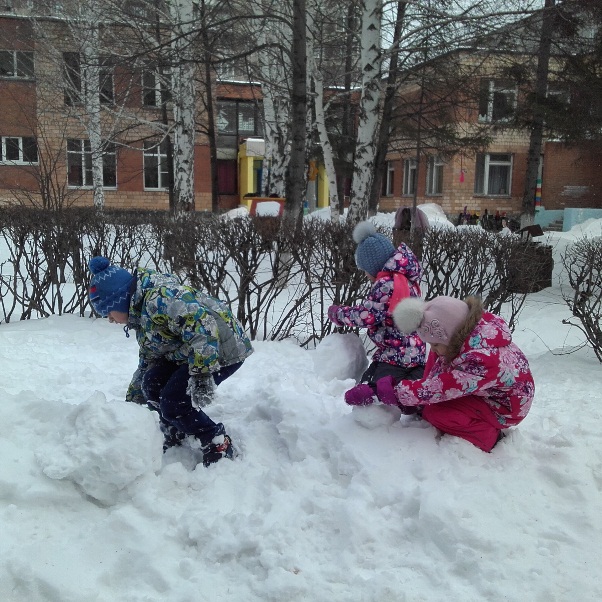 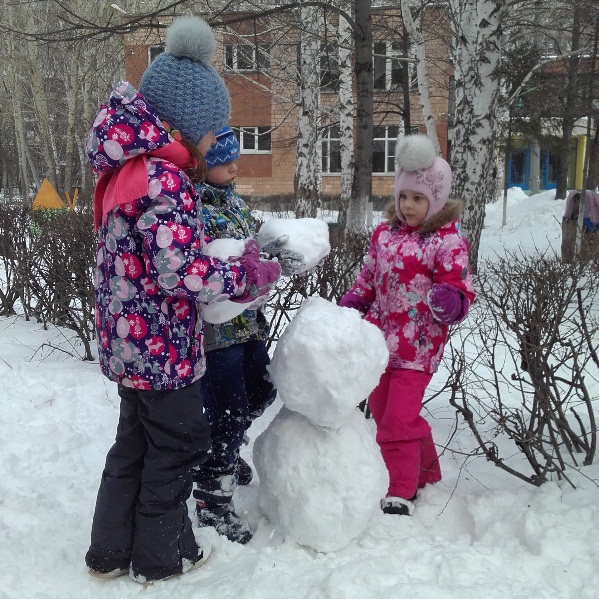 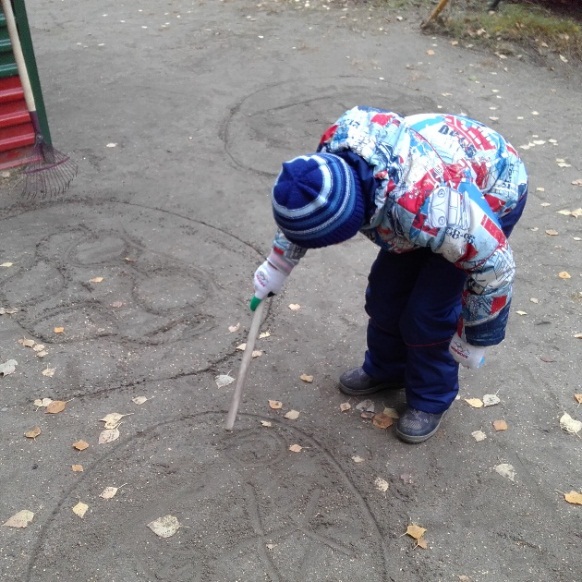 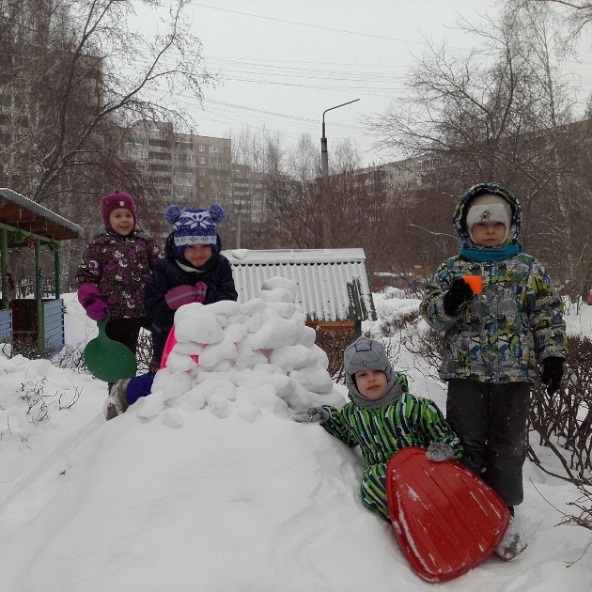 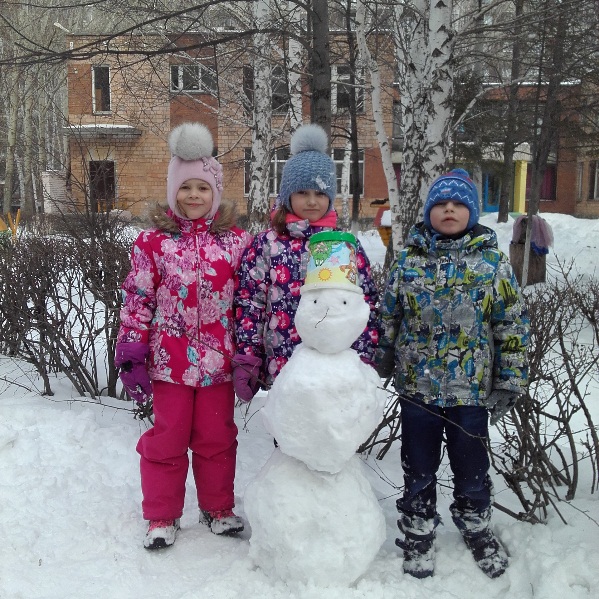 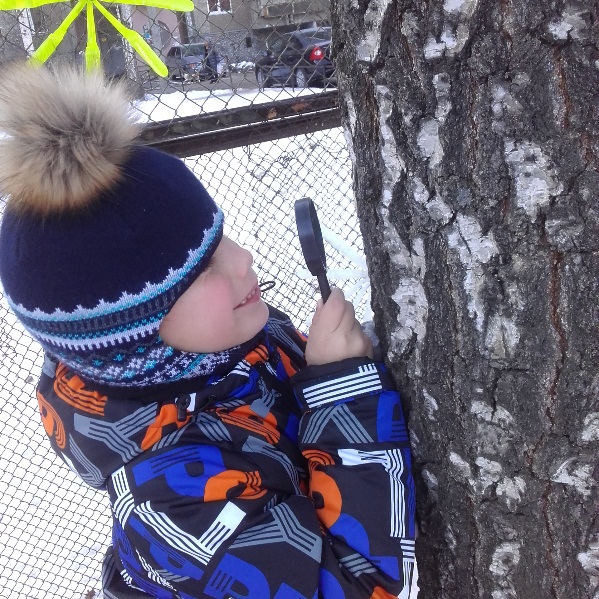 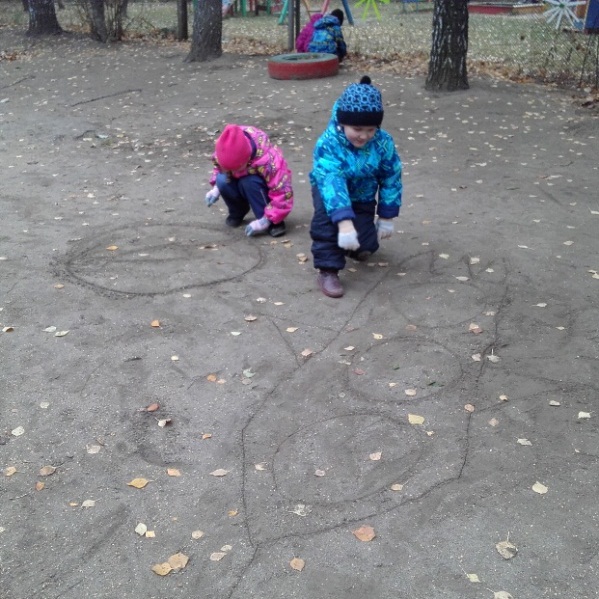 Экспериментирование: опыты проводятся исходя из заданных детьми вопросов!
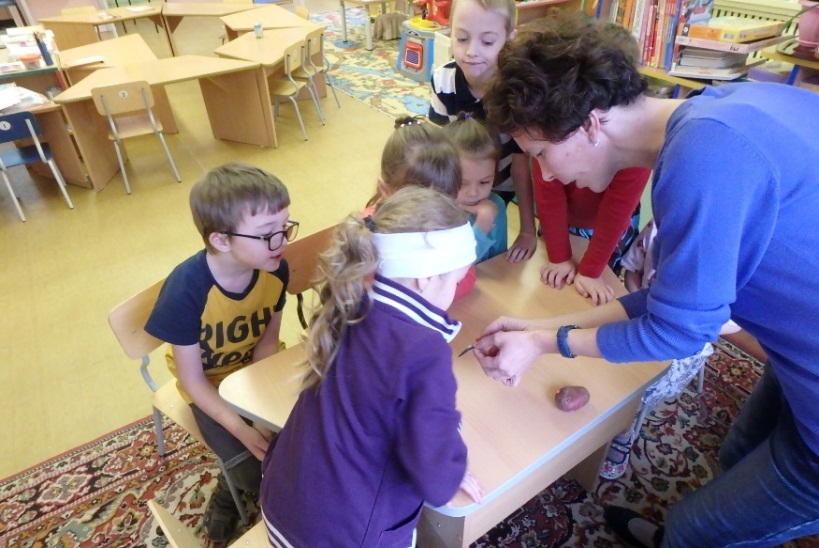 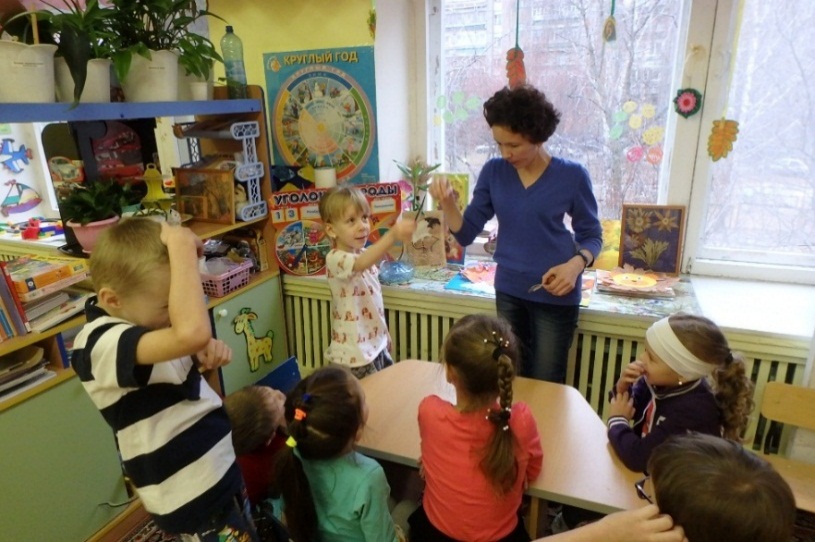 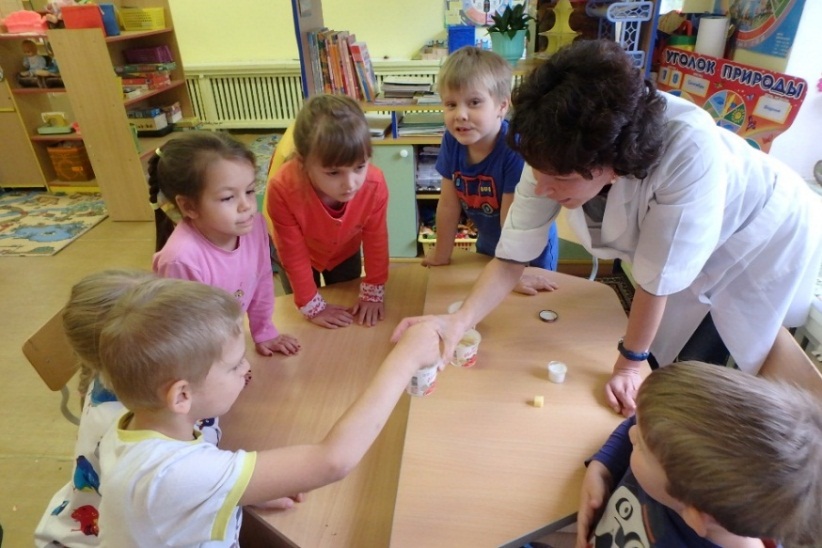 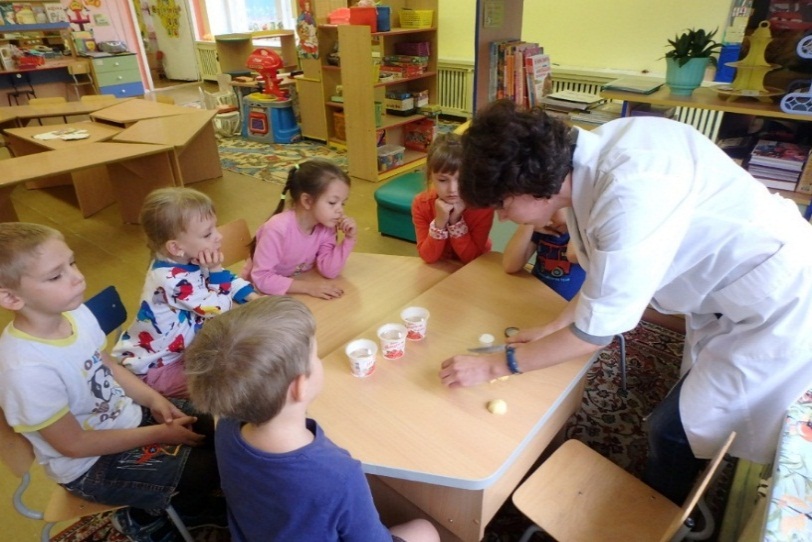 Экологическое развитие: поддерживаем предложения детей!Артём предложил посадить семечко яблока.
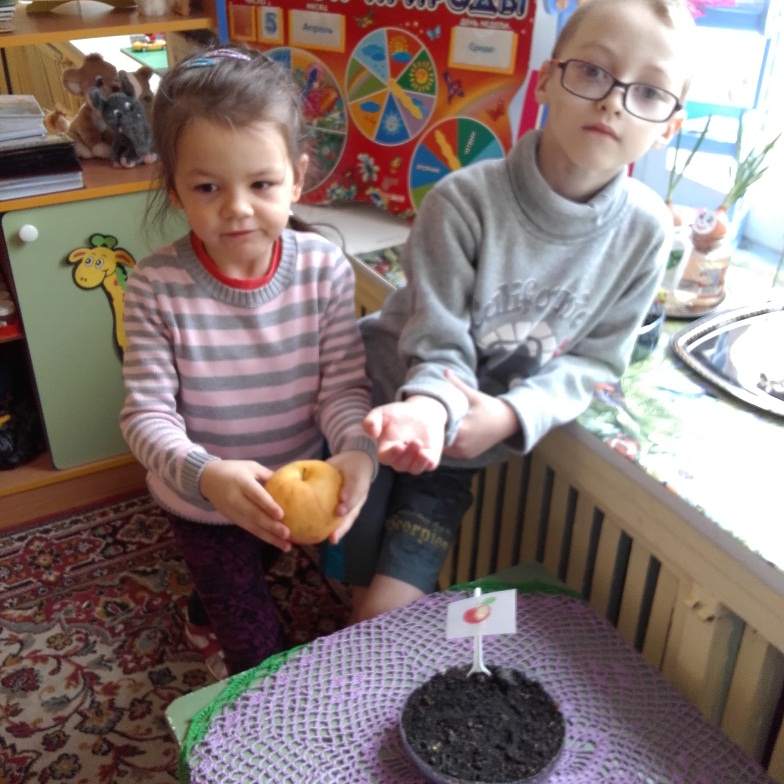 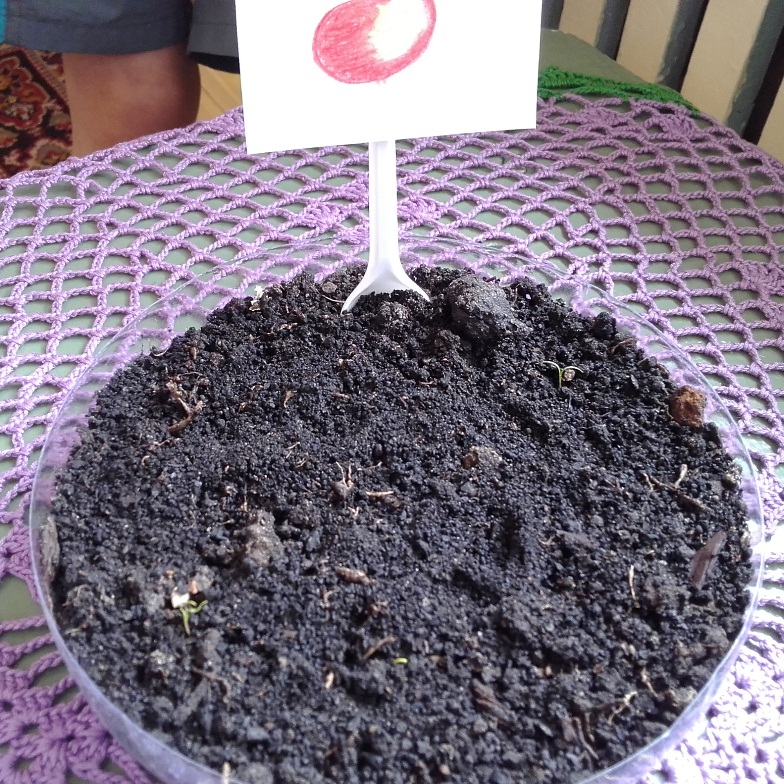 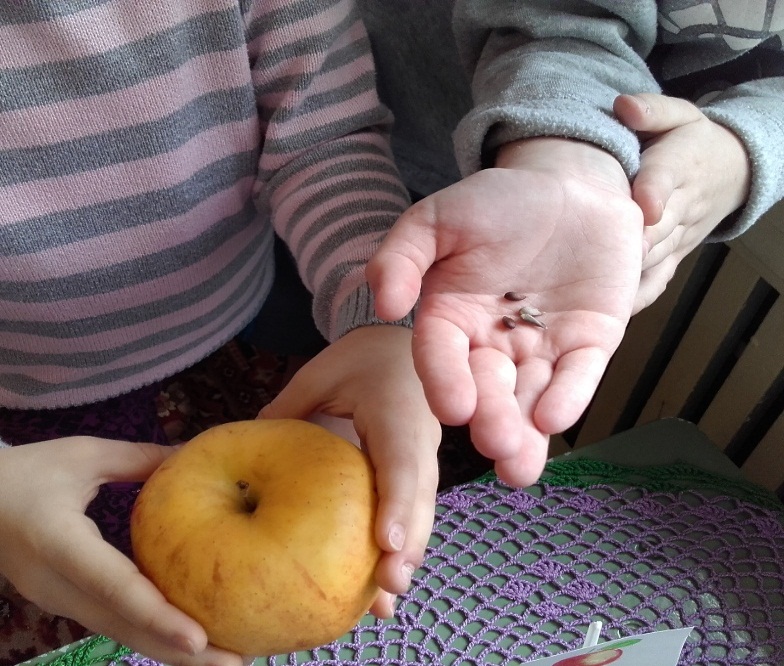 Работа с родителями в русле поддержки детской инициативы:- размещение проектов и фотоотчётов на сайте МБДОУ;- оформление фотоотчётов по разным видам деятельности в распечатанном виде;- фотовыставки в раздевалке группы;- папка рисунков в свободной изобразительной деятельности;- выставка детских работ по конструированию;- размещение фото и видео в Whats App, группа «Золотой улей».
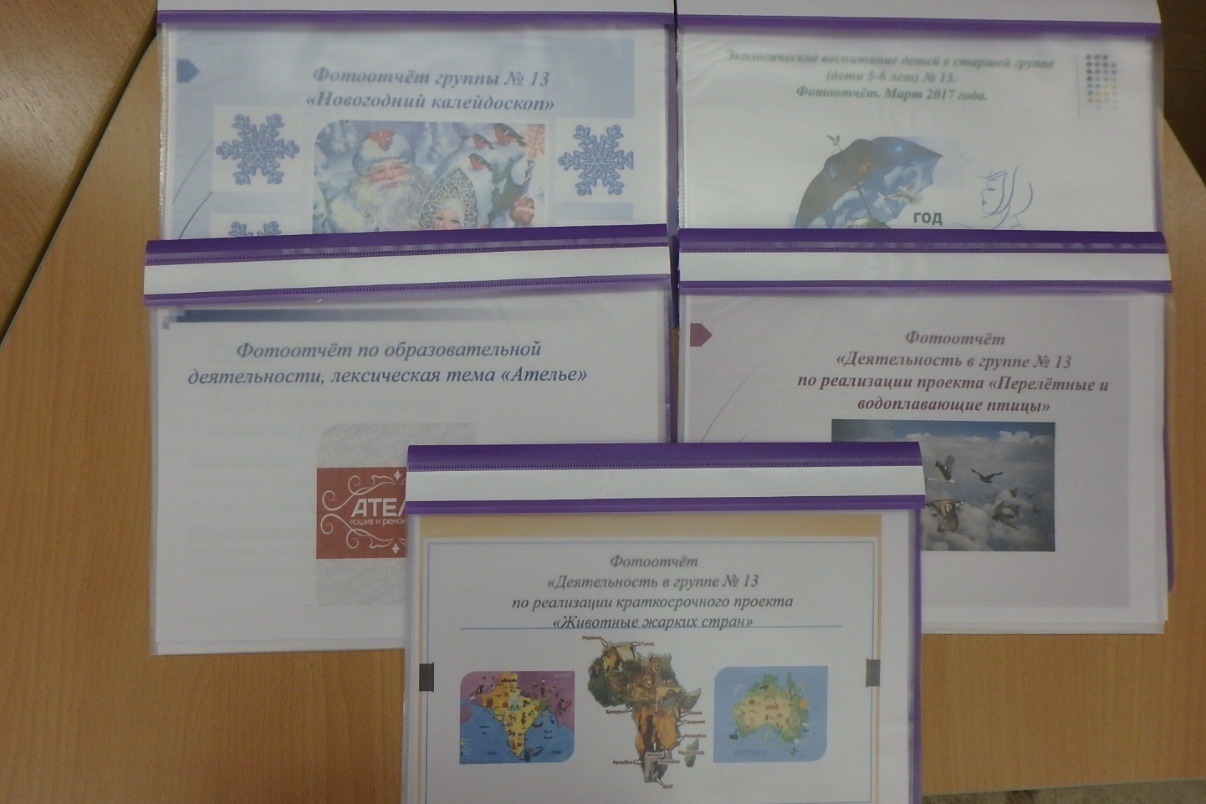 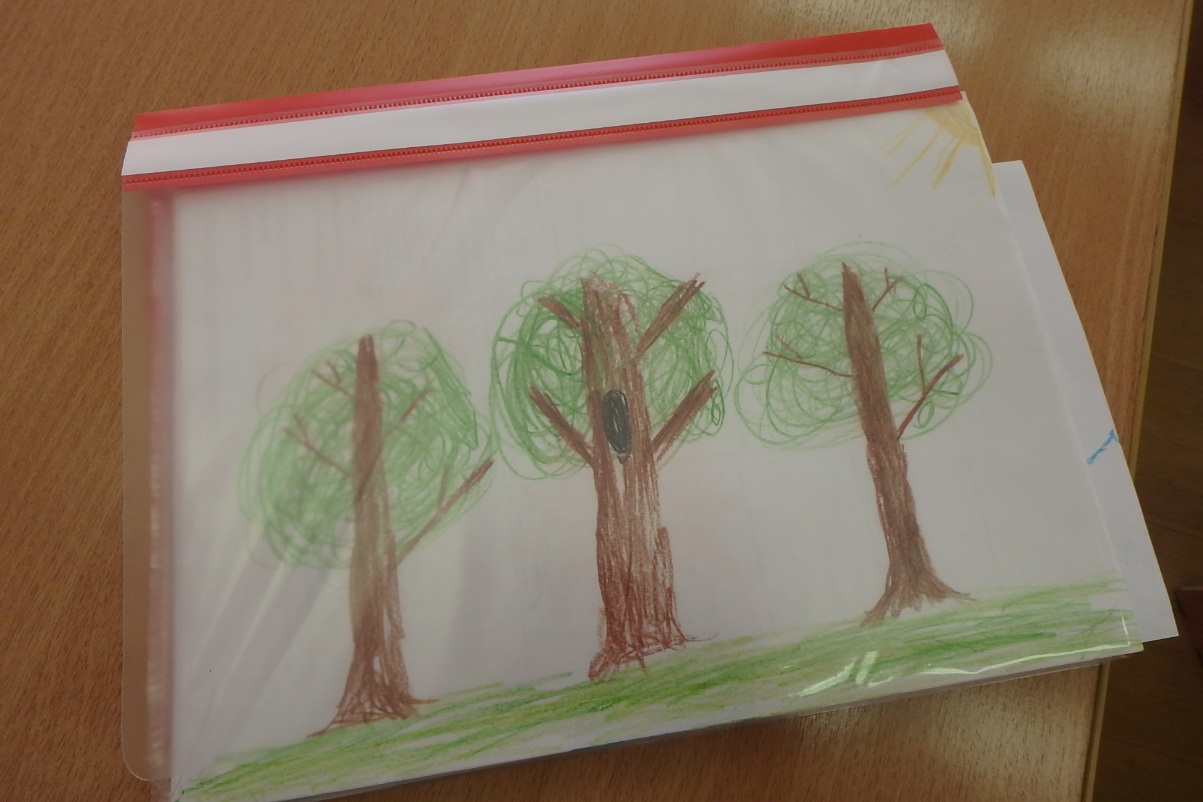 Спасибо за внимание!
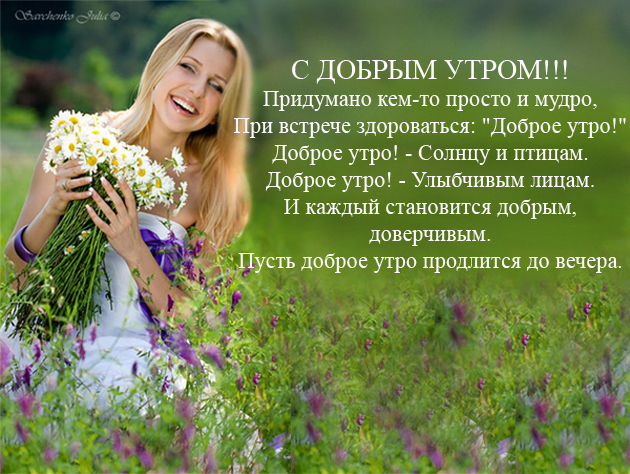 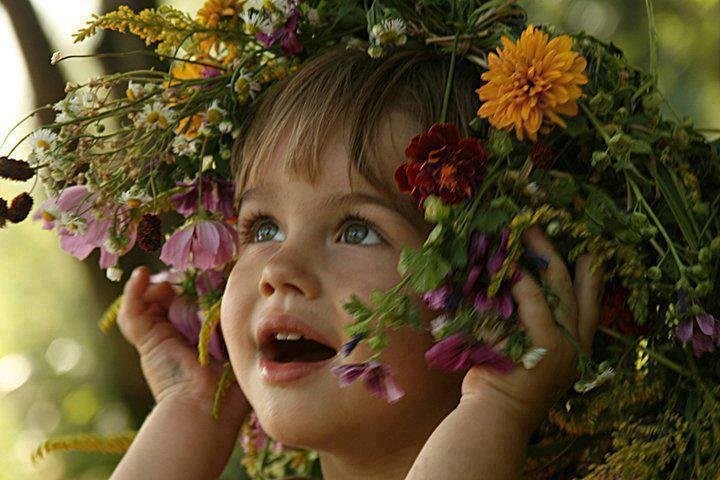